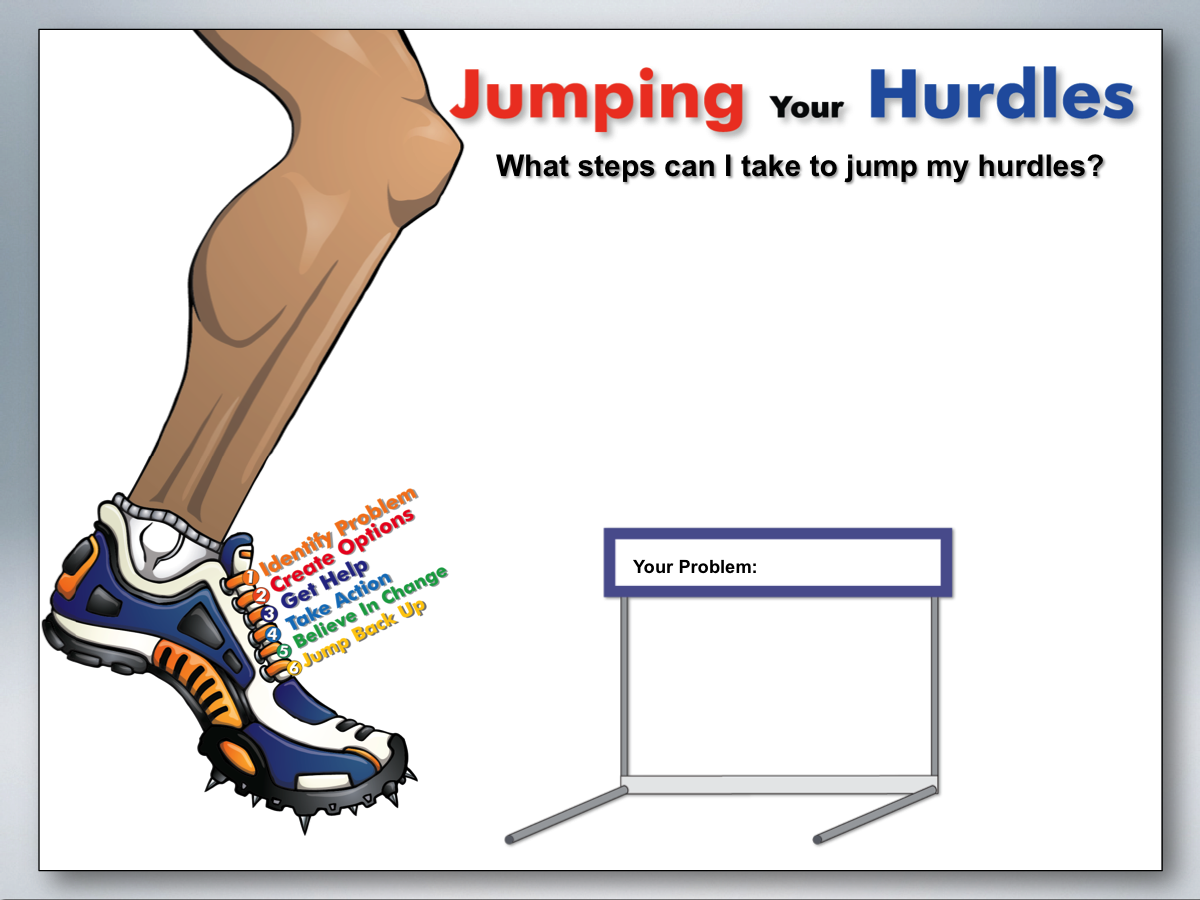 Jumping Your Hurdles
(Lesson Plan Template)
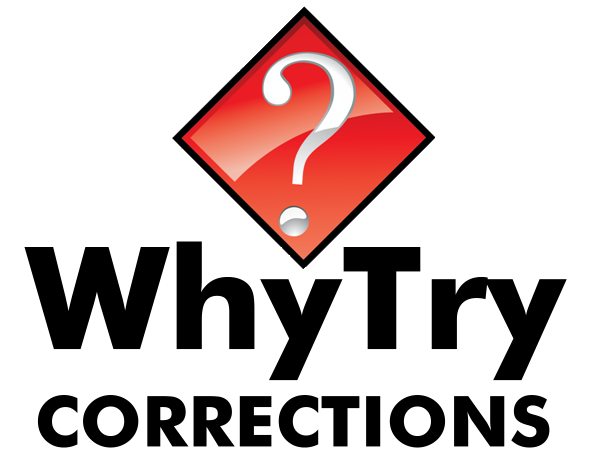 ATTENTION GETTER
Create your own attention-getter slide to start today’s lesson.  This slide may include music, a story, an object lesson, a "Surrendering the One-up" activity, a group poll, or a brief movie clip.
Jumping Your Hurdles
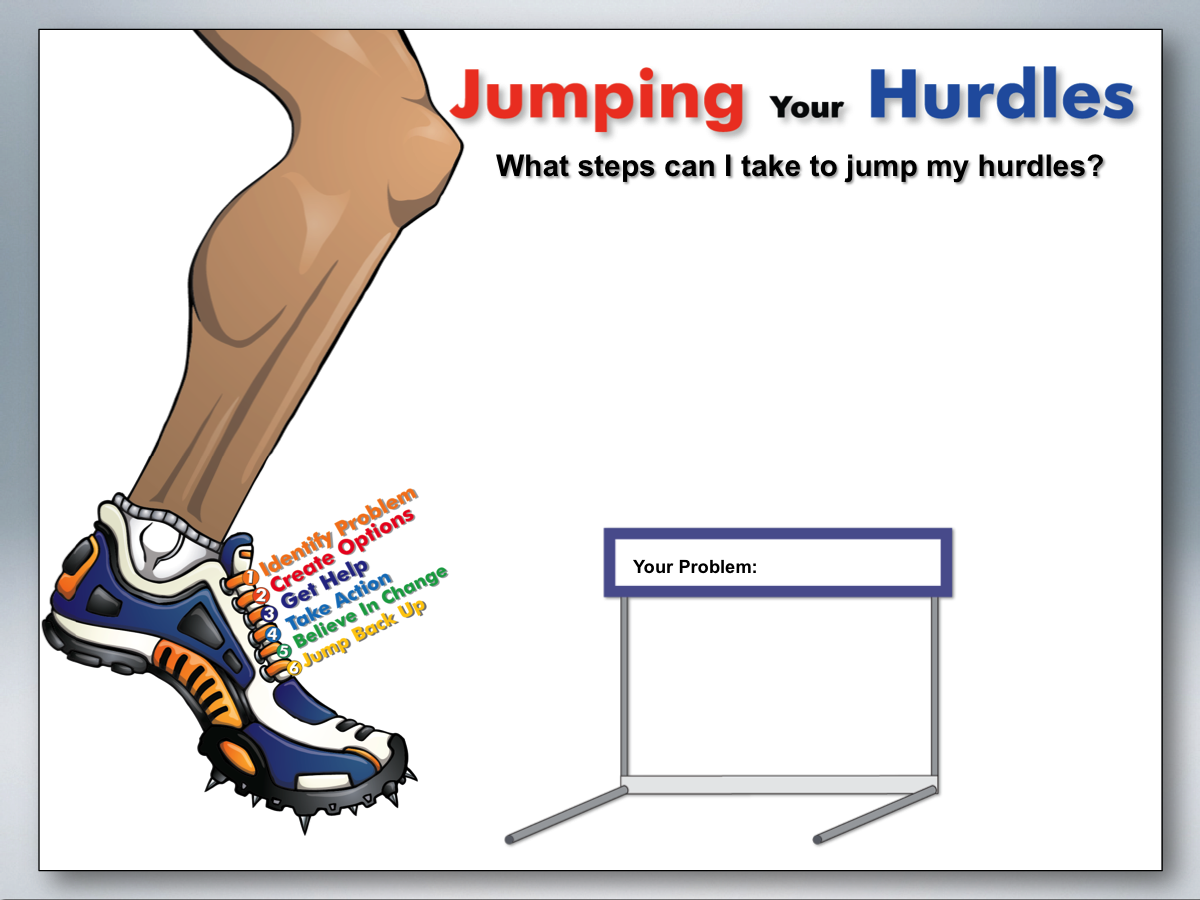 Complete Metaphor
Animated Metaphor Walkthrough
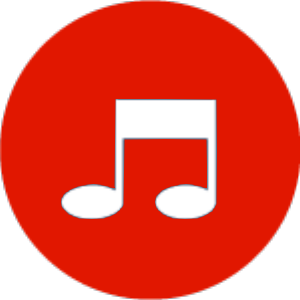 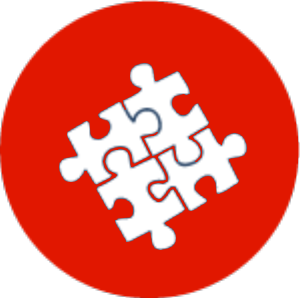 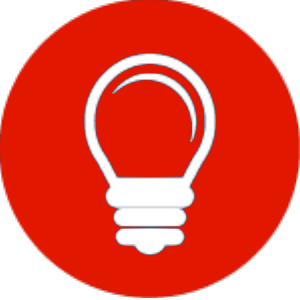 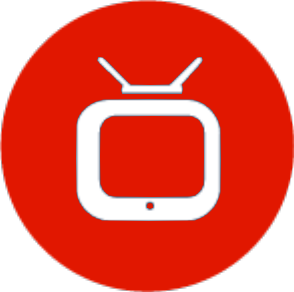 Music
Video
Learning
Journal
6
1. Identify Problem:
4. Take Action:
What problem do you really want to overcome?
What specific behaviors (actions) do you need to stop or add to jump my hurdle?
Stopped Behaviors               Added Behaviors
3
2. Create Options:
What can you jump over?
5. Believe in Change:
What are some options you can create?
On a scale from one to ten, circle where you are in believing change will happen.
“I can’t
 change”
“I know I havethe strength”
3. Get Help:
“Maybe”
Who can help you get over your hurdle?
Who can you help?
1.    2.    3.    4.    5.    6.    7.    8.    9.    10.
6. Jump Back Up:
If you trip, how will jumping back up make you stronger?
What should your  “self-talk” be telling you as you try to jump your hurdle?
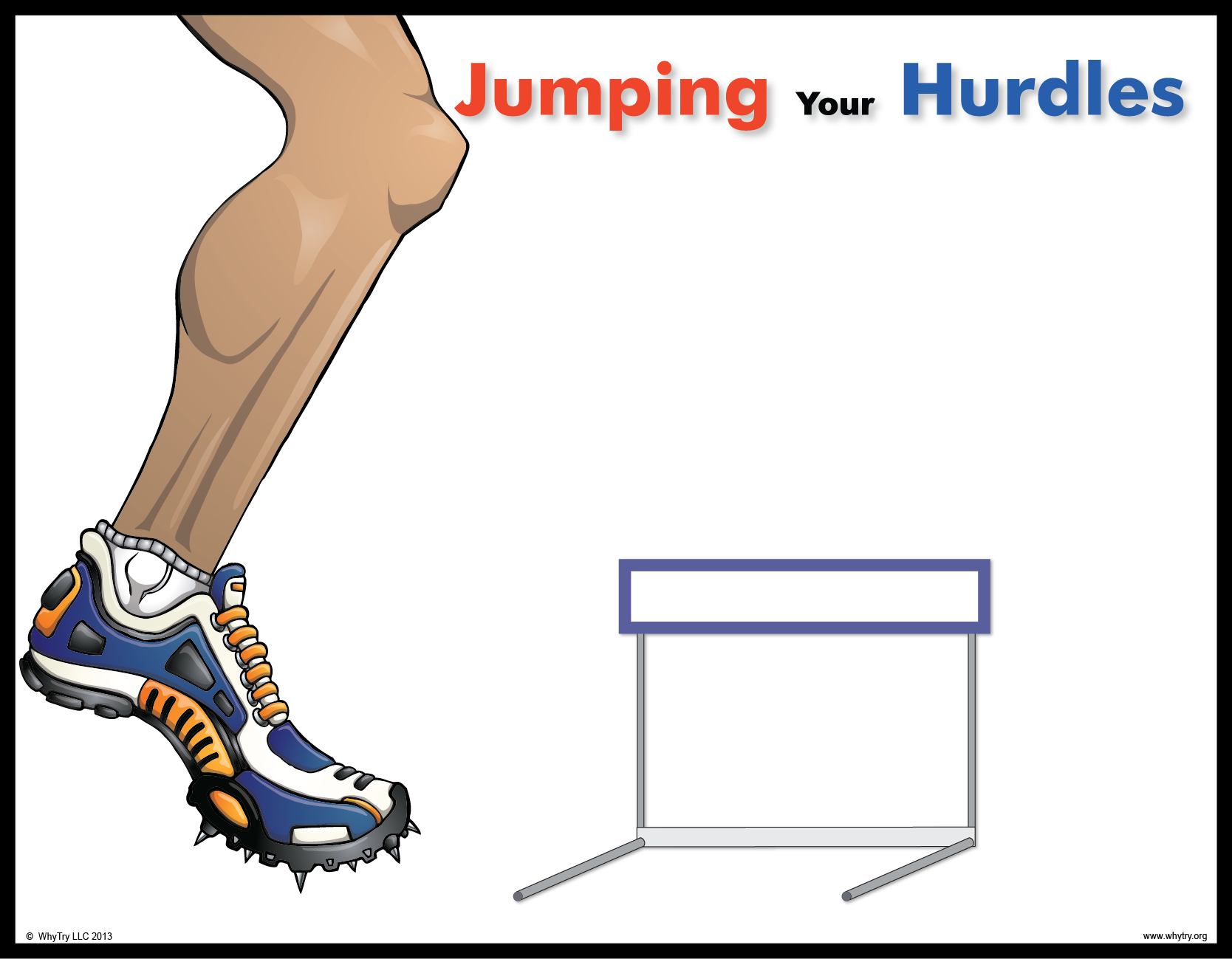 2
What have you jumped over?
4
Why should you try to jump your hurdle?
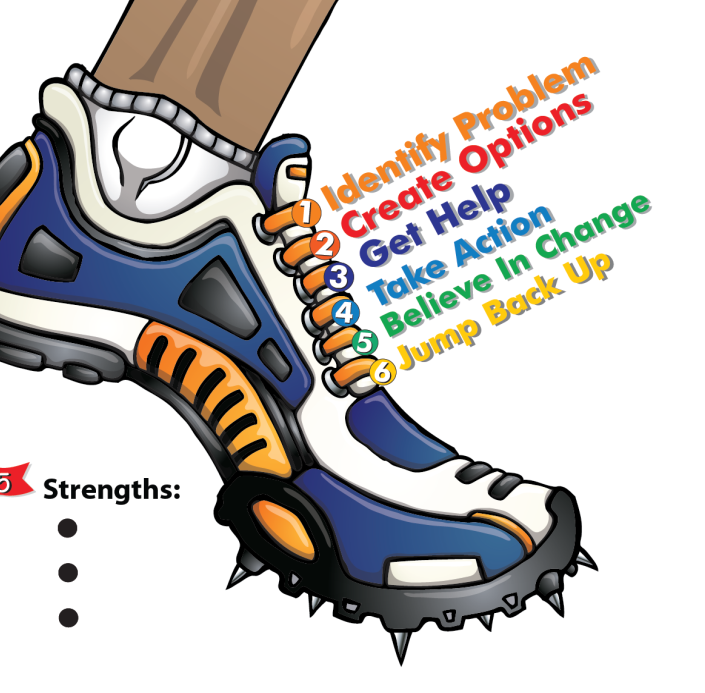 1
Your Problem:
You Only Lose
If You
Give
Up!
5
Strengths:
www.whytry.org
© WhyTry, LLC 2013
6
1. Identify Problem:
4. Take Action:
What problem do you really want to overcome?
What specific behaviors (actions) do you need to stop or add to jump my hurdle?
Stopped Behaviors               Added Behaviors
3
2. Create Options:
What can you jump over?
5. Believe in Change:
What are some options you can create?
On a scale from one to ten, circle where you are in believing change will happen.
“I can’t
 change”
“I know I havethe strength”
3. Get Help:
“Maybe”
Who can help you get over your hurdle?
Who can you help?
1.    2.    3.    4.    5.    6.    7.    8.    9.    10.
6. Jump Back Up:
If you trip, how will jumping back up make you stronger?
What should your  “self-talk” be telling you as you try to jump your hurdle?
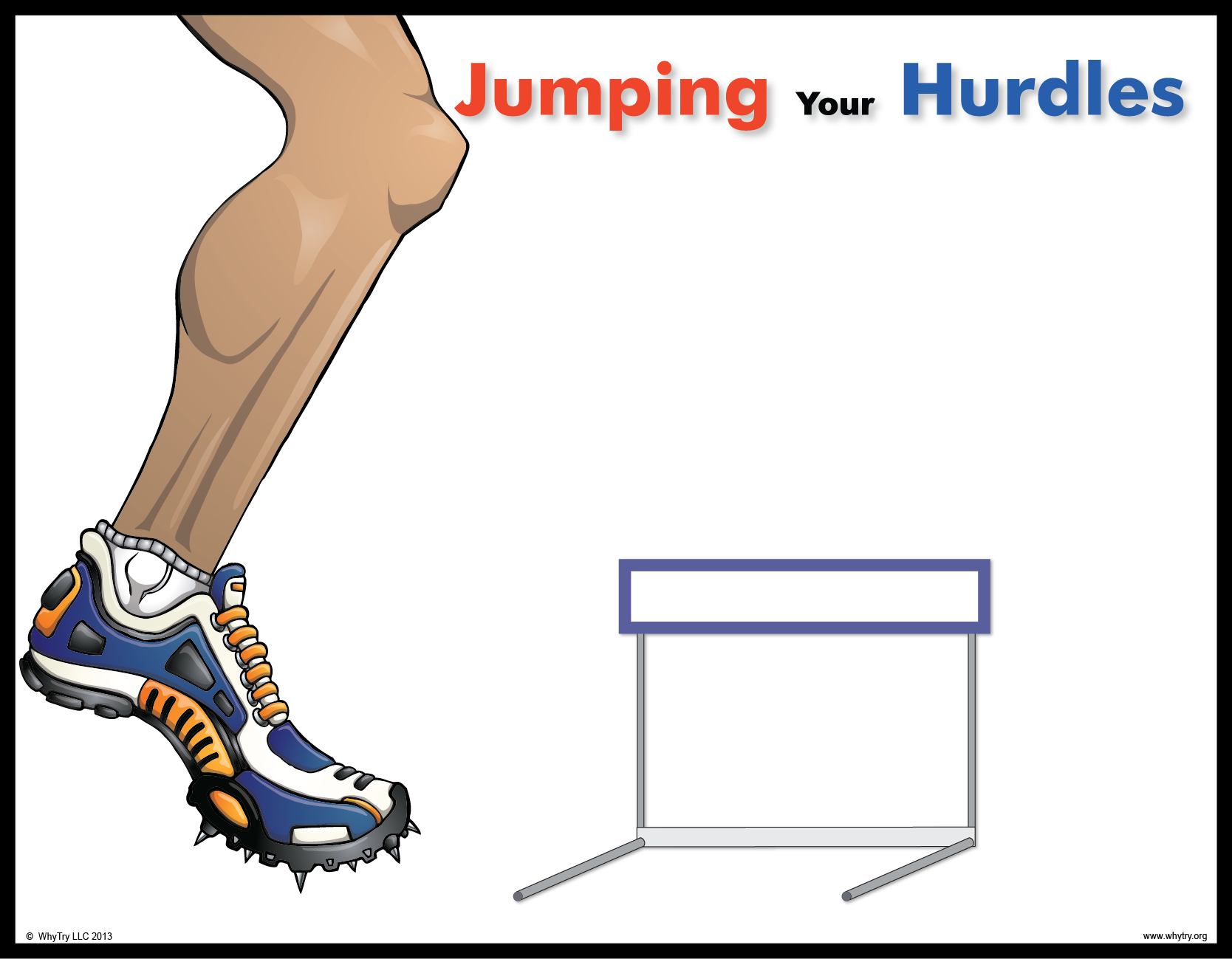 2
What have you jumped over?
4
Why should you try to jump your hurdle?
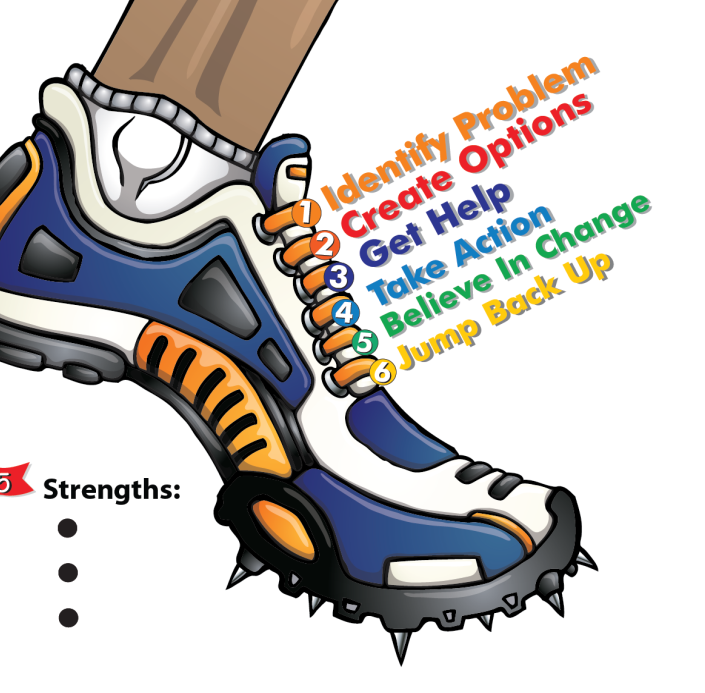 1
Your Problem:
You Only Lose
If You
Give
Up!
5
Strengths:
www.whytry.org
© WhyTry, LLC 2013
Music
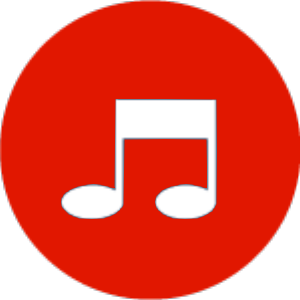 Create your own music activity slide. This may include a WhyTry music video, a song of your own, or a song a student has shared.
Activity
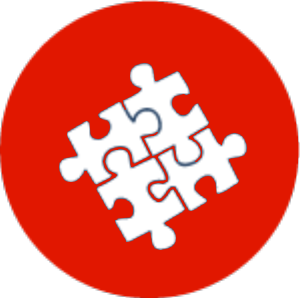 Create your own learning activity slide.  This may include either an object lesson, a group activity, or a group / movement activity.  This slide may include instructions /rules for the activity or a relevant visual prompt to introduce the activity.
Journal
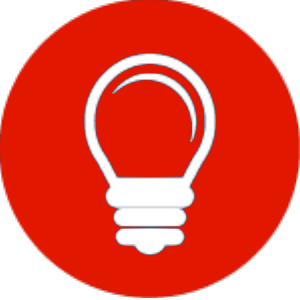 Create your own journal activity slide.  This slide may include an art activity, observation activity, or game plan exercise from the WhyTry student journal.  This slide may contain the actual journal page or a relevant visual prompt to introduce the journal activity.
Video
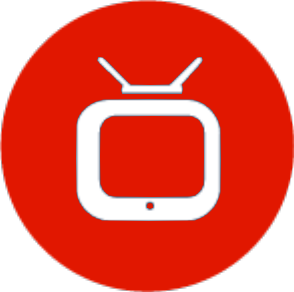 Create your own video activity slide. This slide may include one of WhyTry’s recommended YouTube clips that you have downloaded and embedded here, or any other relevant video clip reinforcing some aspect of today’s lesson.  Videos may be funny, serious, documentary style, etc.  This is a good opportunity to differentiate your approach to best meet your student’s needs.